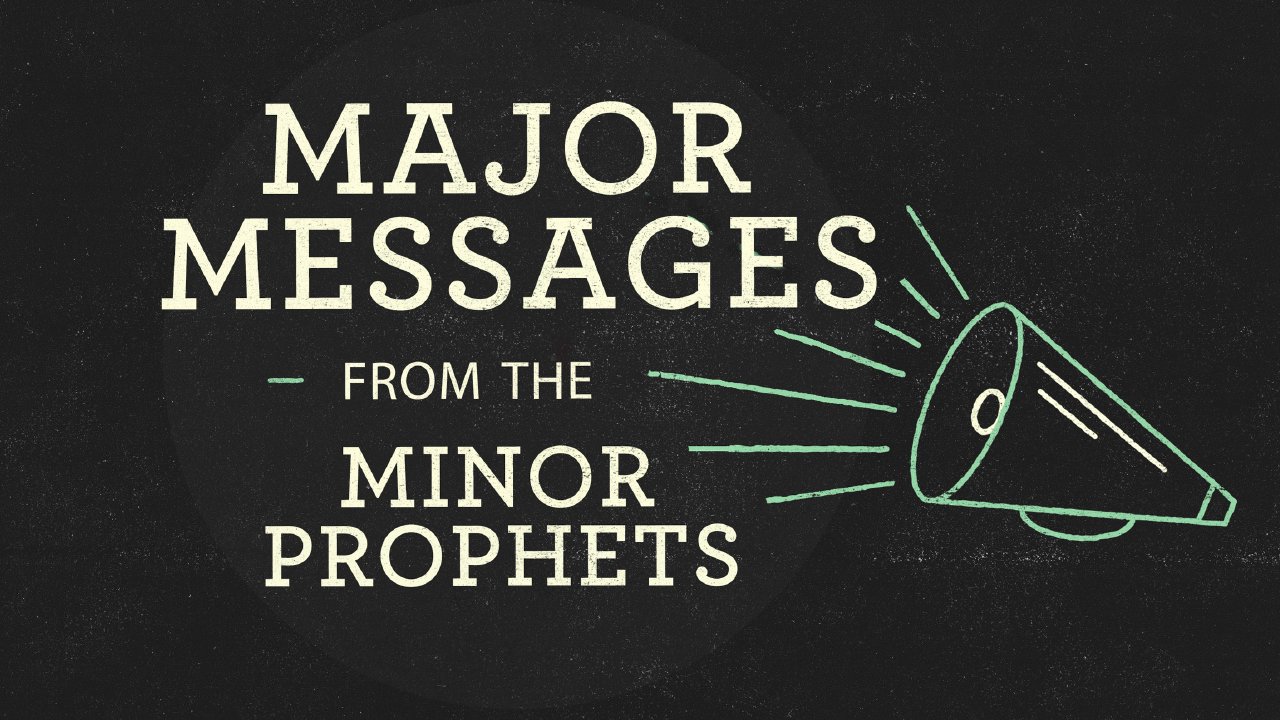 Zephaniah
Gambling on God’s Indifference
Zephaniah is about the coming judgment of God
Idolatry (1:4-6)
Oppressive Leaders (v. 8)
Thieves (v. 9)
Wicked Merchants (vs. 10-11)
Zephaniah is about the coming judgment of God
“And it shall come to pass at that time, that I will search Jerusalem with candles, and punish the men that are settled on their lees…” (v. 12, KJV)

“settled in complacency” (NKJV)
“stagnant in spirit” (NASU)
1. It is possible to become indifferent towards God.
Idolatry (Zeph. 1:4-6)
Prosperity (v. 8; Rom. 1:21; Luke 12:15)
Lack of Suffering (Jer. 48:11)
2. Man’s notions about God can be shaped by their own point of view.
“And it shall come to pass at that time that I will search Jerusalem with lamps, and punish the men who are settled in complacency, who say in their heart, ‘The Lord will not do good, nor will He do evil’” (Zeph. 1:12). 

“You thought I was just like you…” (Ps. 50:16-22, NASU).
3. It is foolish to mistake divine longsuffering with indifference.
Scoffers will come (2 Peter 3:3-8)
The Day of the Lord will come (vs. 10-13)
God is patient, not indifferent (v. 9)
- ZEPHANIAH -The Day of the Lord will come!
We can’t afford to be indifferent about God.
We can’t afford to assume that God is indifferent about us.